Коммунальное государственное учреждение «Школа-лицей №20» отдела образования города Темиртау управления образования Карагандинской области 
 Объявляется конкурс на вакантные должности для педагогических работников
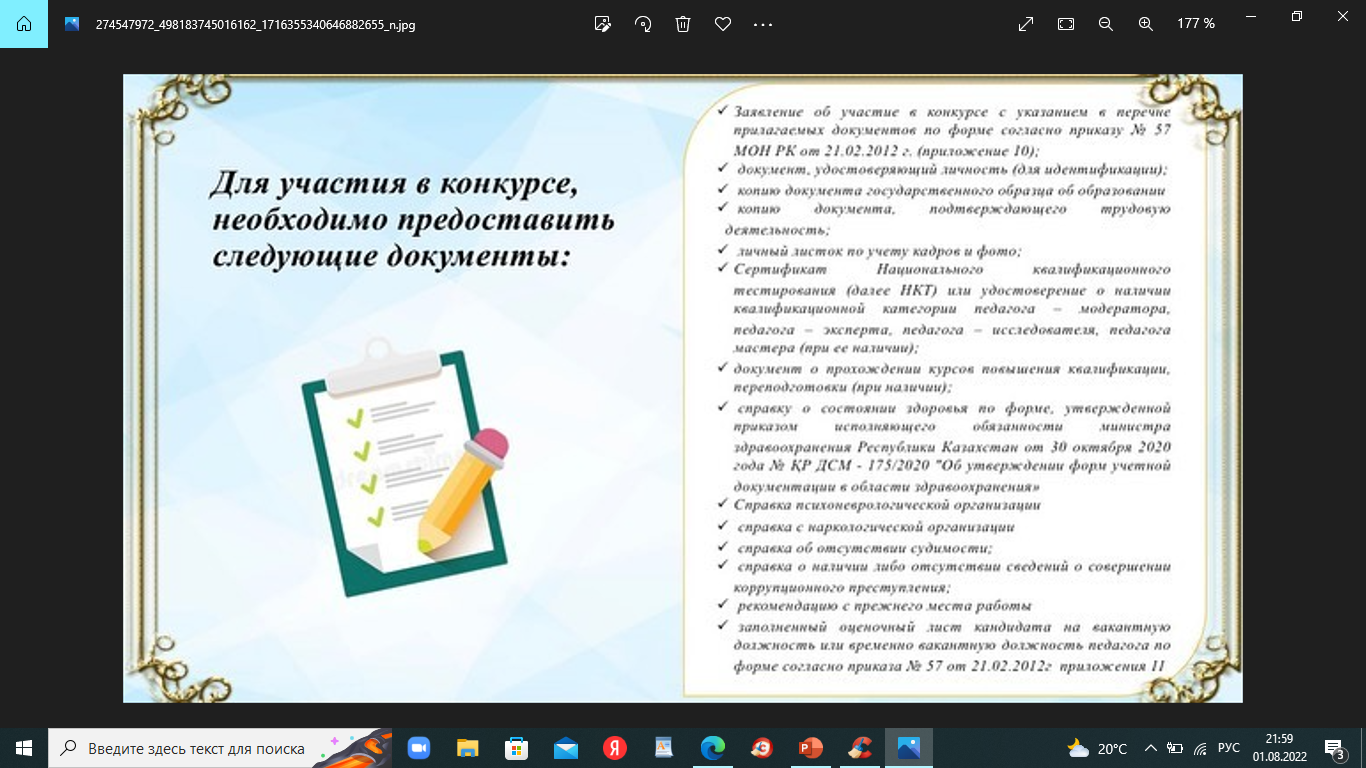 Для участия в конкурсе 
необходимо предоставить следующие документы:
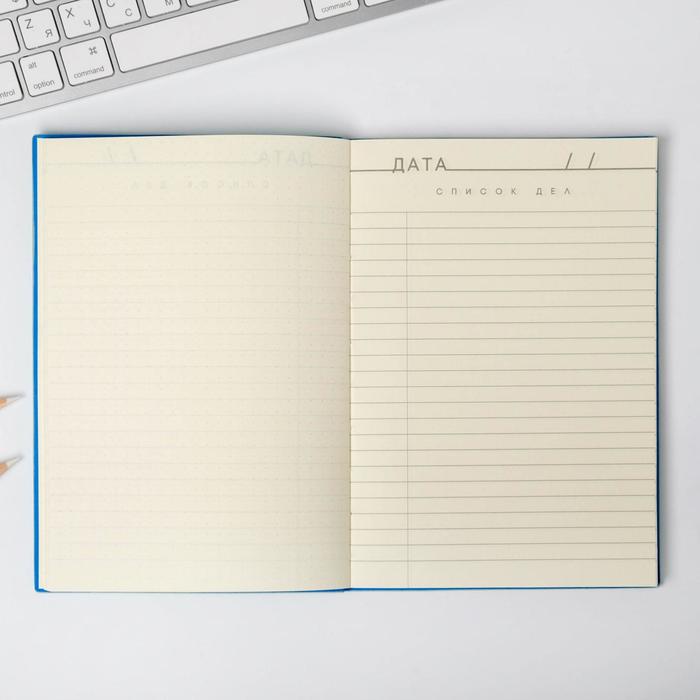 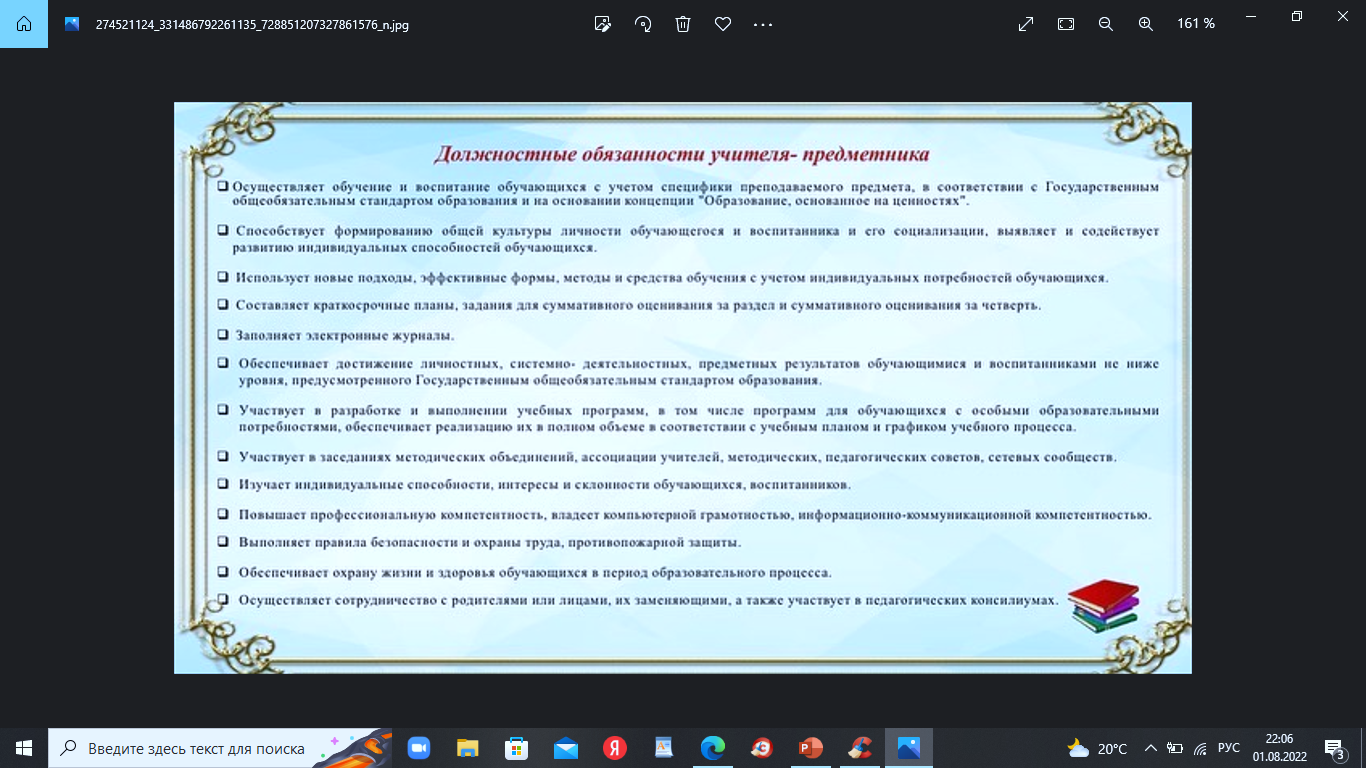